College of Health ProfessionsPromotion and/or Tenure Portfolio Preparation Workshop
CHP P&T Committee Members:
Tony Baker
Katy Warren
Mark Zoeller
Tiffany Huitt
Theresa Gramlich
Josh Phelps
Scholarship and Research
by Tiffany Huitt
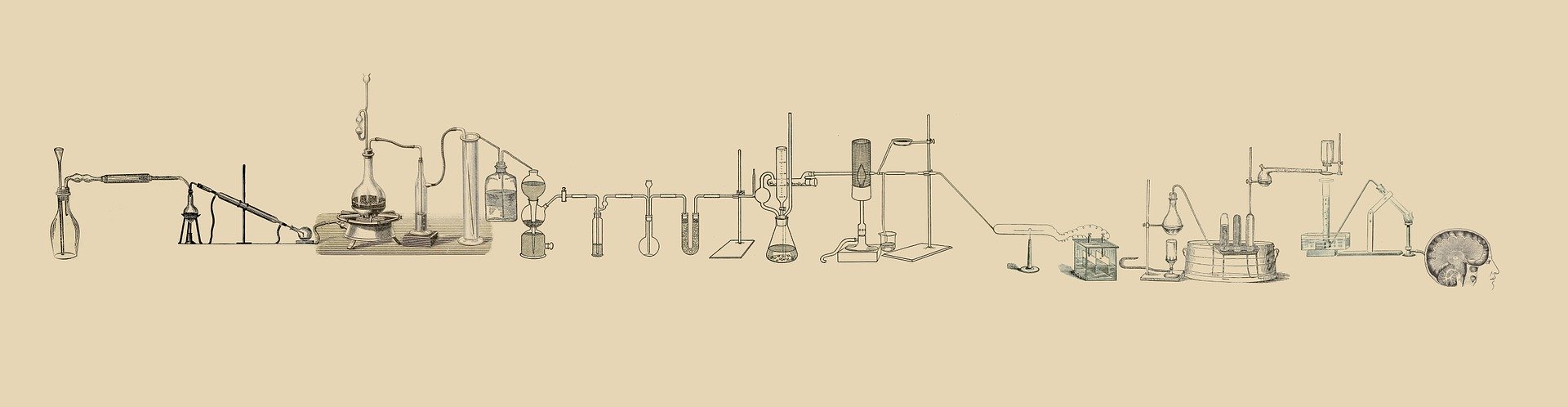 Scholarship Defined…
2017 CHP Appointment, Promotion and Tenure Guidelines (Section VIII.B.)

Scholarly activity: includes inquiry endeavors that:
advance knowledge 
apply innovation 
promote the application of knowledge

Inquiry related to Boyer’s 4 domains of scholarship:
Discovery: the creation or discovery of new knowledge
Integration: integrates, interprets and synthesizes knowledge to bring new insight 
Application or Engagement: applies disciplinary expertise and knowledge to consequential problems
Teaching and Learning: transmits, transforms and extends knowledge
Determining the Excellence of Scholarship
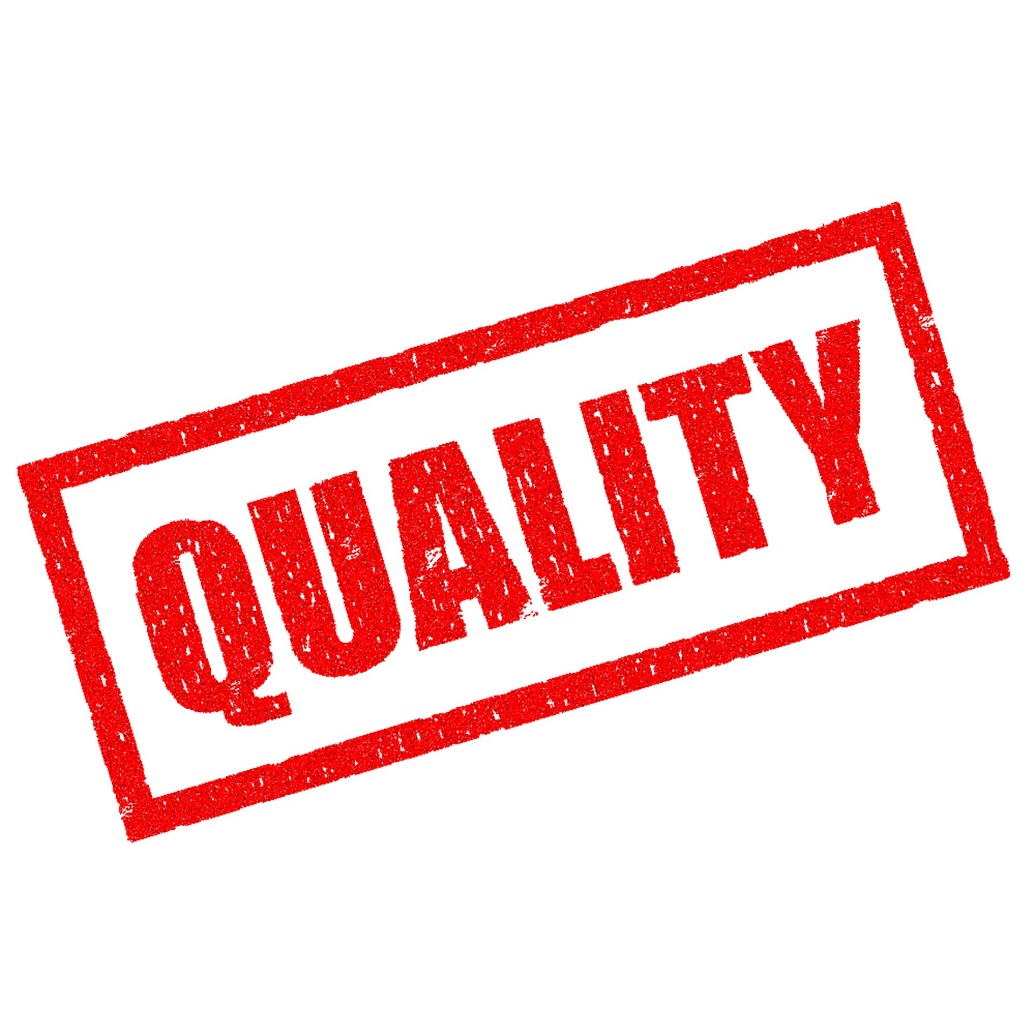 High Quality Scholarship:
Evidence based and innovative
Conducted with strategic and systematic rigor
Involves critical analysis and yields meaningful results
Communicates and disseminates knowledge 

2017 CHP Appointment, Promotion and Tenure Guidelines (Section VIII.B.)
“Of particular value is a body of scholarly activity, or scholarly agenda, that systematically builds on itself and the work of other scholars and makes substantial contributions to the body of knowledge in a discipline or line of inquiry.”

Take Home Points On Quality:
Quality of scholarship is not only determined by number of works accomplished
Depends on how the individual works contribute to the overall scholarly agenda
Determined by how the body of scholarly work impacts and advances knowledge within a discipline
Two Essential Elements for Excellence
Accomplishments
Significance and Impact
Reports accomplishments
Describes the accomplishments itself


What was the accomplishment?
How many…?
When…?
Where or how...?

Visuals are essential to summarize the data (tables, charts, graphs, etc.)
Narrative is concise and helpful if used to explain the data.
Measures the impact of accomplishments
Assesses changes or improvements that occurred as a result of accomplishments

What was the impact of the accomplishment?
What and how was the impact measured?
What was improved or changed?
When did improvements occur?

Visuals are very helpful to communicate the degree of impact (pre/post, comparisons, etc.)
Narrative is essential to provide context for the degree and significance of the impact
*Example of Evidence
Accomplishments
Significance and Impact
Describes the accomplishments itself
Measures the impact of accomplishments
“My published work has been cited by other journal articles 756 times…As evidence by the automated calculations provided by Google Scholar, my i10-index is 14 and my h-index is 14, which is relatively high for an assistant professor. Additionally, ResearchGate (RG) uses…the RG Score... which combines the number of publications, the number of citations, and the amount of interaction you have with other users. My RG Score is 24.18, which is higher than 80% of RG members. Additionally, 99.92% of this score is based on publications/ citations. Thus, the impact of my line of inquiry is noteworthy as it continues to be cited by other scholars.
“I have produced 21 manuscripts published in high-index peer-reviewed journals and 23 scholarly presentations presented at local (n=6), national (n=14), and international (n=3) conferences. These publication and presentations have been achieved across several levels of my career development”
*Permission to use and adapt tables and narrative examples from Dana Moser, PhD.
Additional Examples of Evidence
*Accomplishments
Significance and Impact
*Selected examples provided. A list of examples (see next slide) that may be used to demonstrate excellence (or significant achievement) in scholarship is located in the Scholarship folder in the CHP P&T Database.
Scholarship- Demonstrating Excellence or Significant Achievement
Examples (not an exhaustive list) of accomplishments in scholarship.
May be used to demonstrate excellence or significant achievement. 
Narrative should explicitly describe how these (and any other) accomplishments contribute to demonstrating either excellence or significant achievement.
Scholarship Narrative Tells the Story (of Excellence)
Key Components Of A Well Written Scholarship Narrative
Tells your “story” and defines your scholarly agenda

Presents evidence of a body of scholarship that establishes excellence and expertise obtained by the applicant 

	EXCELLENCE can and should be described and demonstrated in the narrative by:
body of scholarship contains high quality works
scholarly works align with the stated scholarly agenda
scholarly agenda aligns with the mission of your department and CHP
body of scholarship impacts and contributes to the field or discipline
timeline and progression of scholarship through the years resulting in excellence
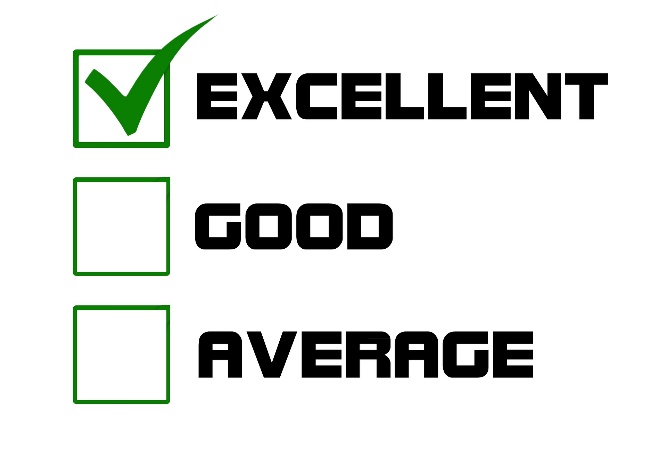 Content of the Scholarship Narrative
State your percent effort dedicated to scholarship
Related to your assigned workload
Quantity of accomplishments should correlate with percent effort in scholarship
Use examples of evidence to guide your scholarship narrative.
Include them as attachments in the Scholarship folder (see list provided in database or add other scholarship-related accomplishments)
Reference them in the narrative
Clearly delineate the timeline for all works accomplished by rank, year, institutions, etc.
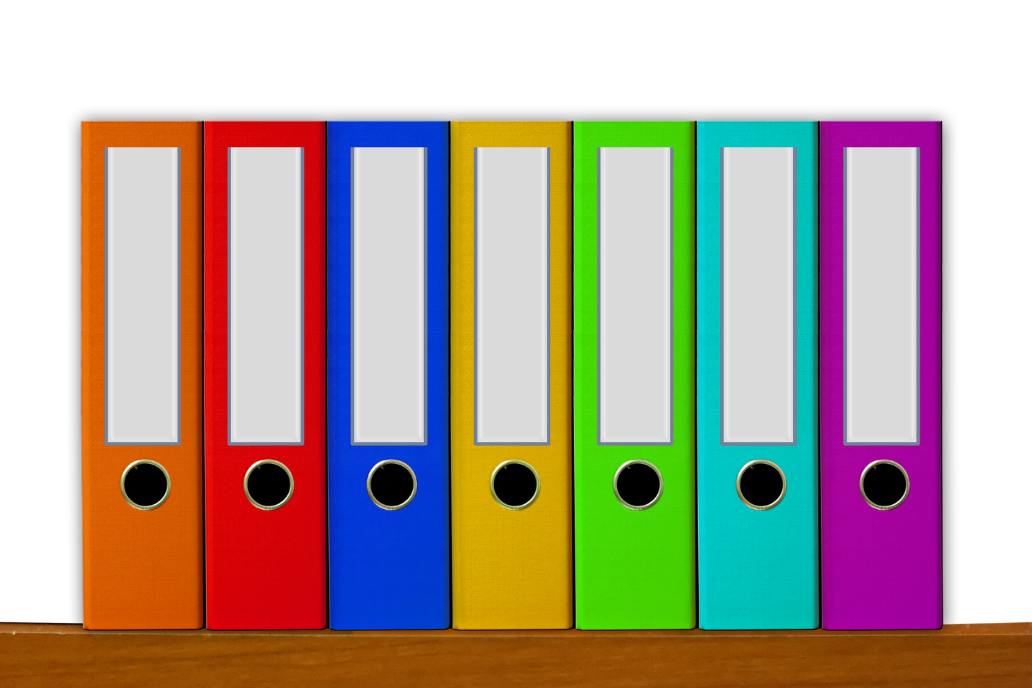 WHAT
WHEN
WHERE
WHY
WHO
HOW
IMPACT
Organization of the Scholarship Narrative
Use logical flow of content
Timelines, positions, accomplishments, etc.
Use examples of accomplishments to guide your scholarship narrative.
Use section headings to depict what’s coming in that part of the narrative.

Facilitate navigation: 
Use table of contents, hyperlinks, references to tables and attachments, etc. 
Use visuals such as tables, figures, and graphs to present the evidence.
Database Scholarship Folder Contents
Scholarship Narrative
Required as described in slides.

Letters of support speaking specifically to scholarship
Not required, but helpful.
Regarding 2017 CHP P&T Guidelines, these letters could also address collegiality.
These letters are separate from/in addition to the letters in the LETTERS OF RECOMMENDATION/SUPPORT section.

Other scholarship support materials
Examples of evidence of accomplishments.
Manuscript reprints, awards, letters of appointment, etc.
Should be discussed and cited in the narrative.